viz tank     [a repository of data/info/knowledge visualisation solutions]
Données orientées-temps
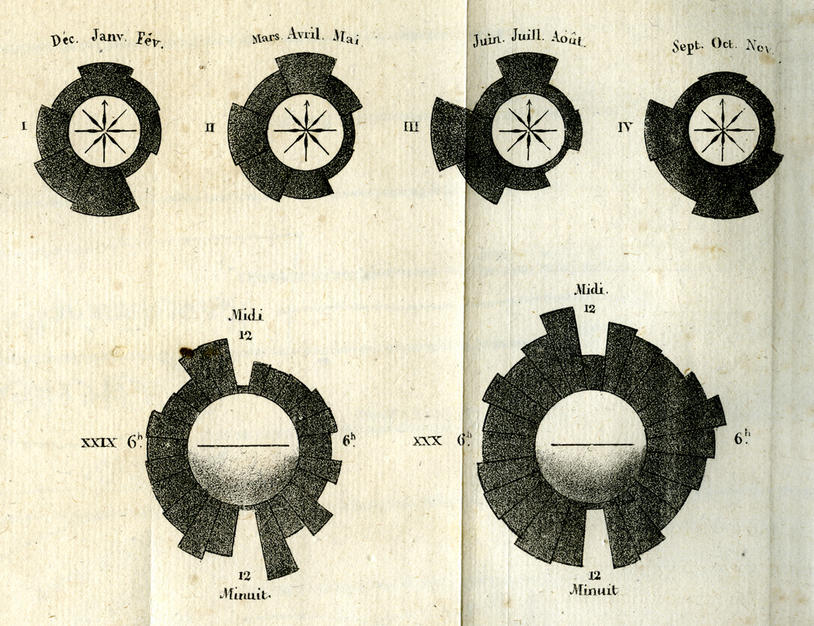 Temps cyclique
Granularités alternatives
The plate shows six polar diagrams for daily phenomena: 

direction of the wind in 8 sectors, 
births and deaths by hour of the day.
Polar-area charts
André Michel Guerry  (1829)
<http://datavis.ca/milestones/index.php?group=1800%2B/>
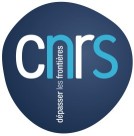 J.Y. Blaise,  I. Dudek 2021
viz tank     [a repository of data/info/knowledge visualisation solutions]
direction des vents, pour 8 secteurs, chronon 3 mois
4 graphiques, représentant chacun 3 mois d’observation. Motif printemps-été (N / O)
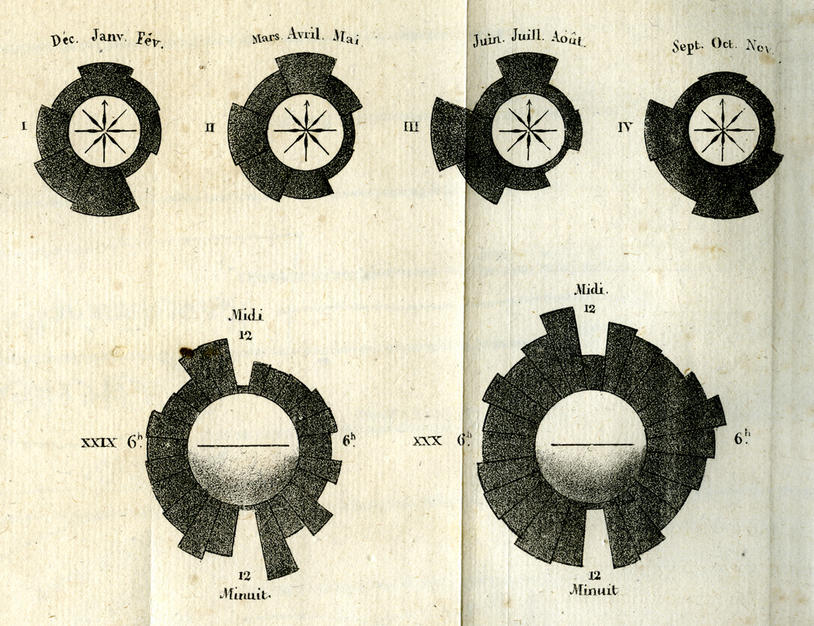 Nord
Est
Ouest
Sud
Le « cercle » distribue les directions (Nord/Est/Sud/Ouest) – 8 secteurs angulaires
L’épaisseur de chaque secteur angulaire correspond à une « quantité » , +- nombre de jours pendant lesquels le vent souffle vers ce secteur
Polar-area charts
André Michel Guerry  (1829)
<http://datavis.ca/milestones/index.php?group=1800%2B/>
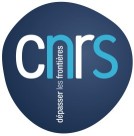 J.Y. Blaise,  I. Dudek 2021
viz tank     [a repository of data/info/knowledge visualisation solutions]
direction des vents, pour 8 secteurs, chronon 3 mois
Motifs  printemps-été (N / O) – directions Nord et Ouest très présentes
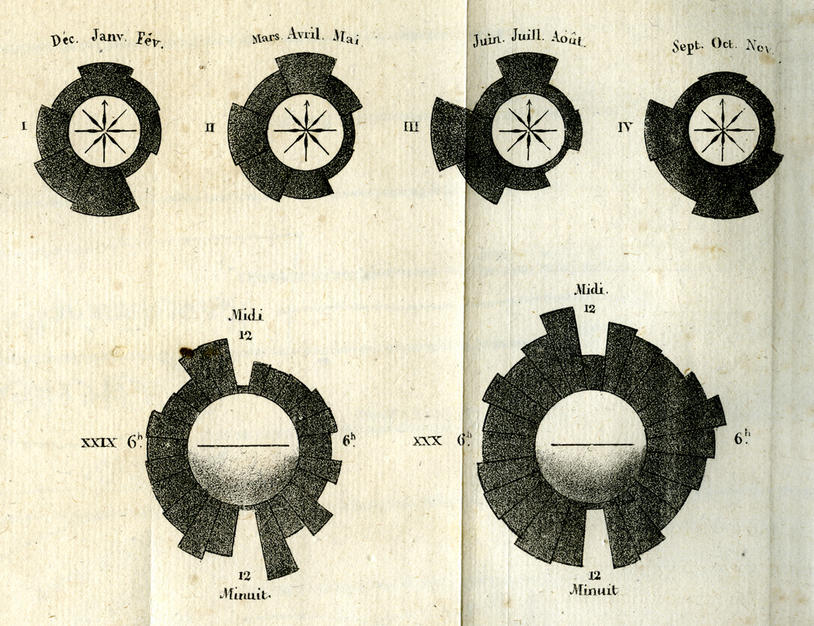 Motifs automne-hiver 
Direction Sud très présente
Polar-area charts
André Michel Guerry  (1829)
<http://datavis.ca/milestones/index.php?group=1800%2B/>
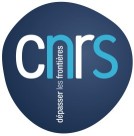 J.Y. Blaise,  I. Dudek 2021
viz tank     [a repository of data/info/knowledge visualisation solutions]
direction des vents, pour 8 secteurs, chronon 3 mois
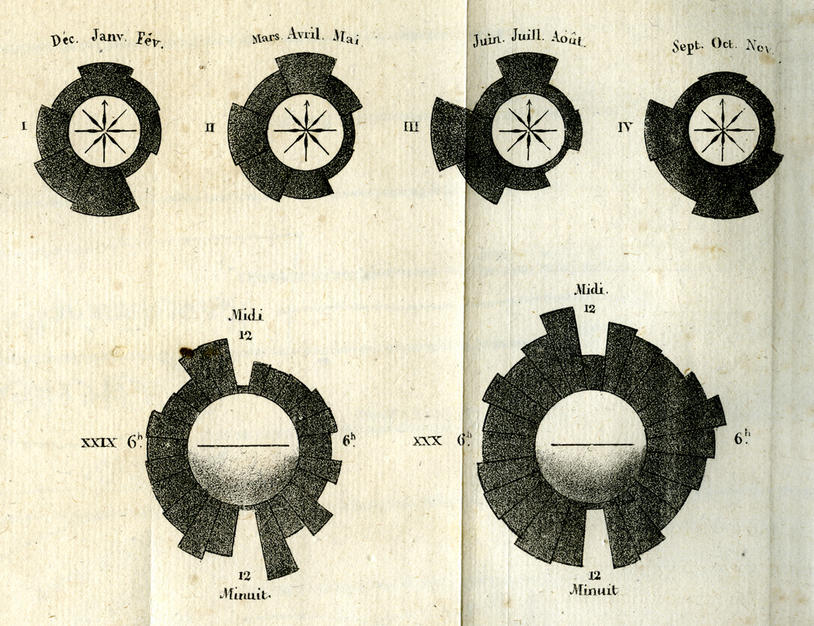 Des exceptions 
Direction Sud-Est peu présente Sauf pendant l’automne
Polar-area charts
André Michel Guerry  (1829)
<http://datavis.ca/milestones/index.php?group=1800%2B/>
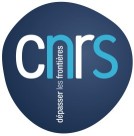 J.Y. Blaise,  I. Dudek 2021
viz tank     [a repository of data/info/knowledge visualisation solutions]
nombre de naissance par heure,
 nombre de décès par heure
Même formalisme visuel, appliqué ici aux naissances / décès,
1 secteur = 1 heure, 24 secteurs
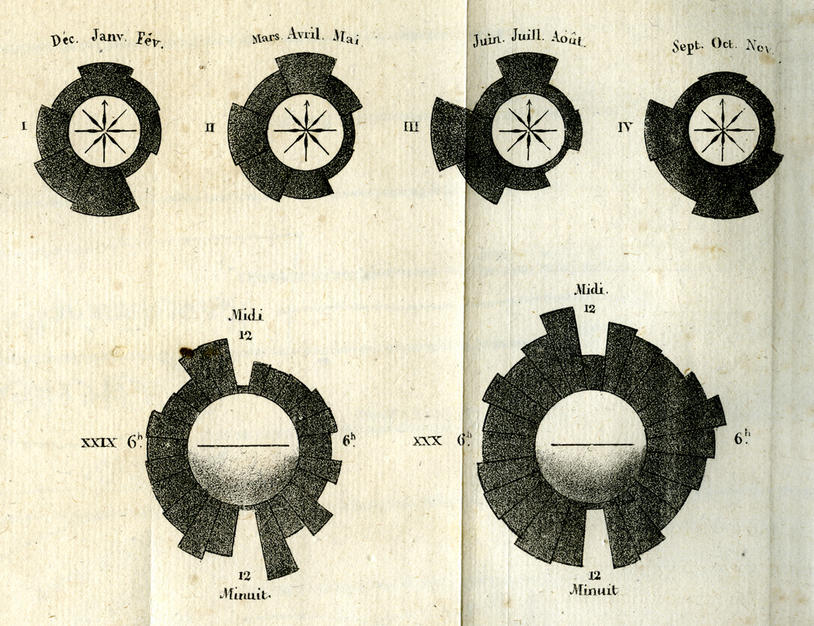 Motifs communs (pics de naissances et décès un peu avant midi….)
Polar-area charts
André Michel Guerry  (1829)
<http://datavis.ca/milestones/index.php?group=1800%2B/>
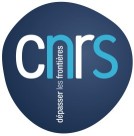 J.Y. Blaise,  I. Dudek 2021
viz tank     [a repository of data/info/knowledge visualisation solutions]
nombre de naissance par heure,
 nombre de décès par heure
Exceptions communes ?
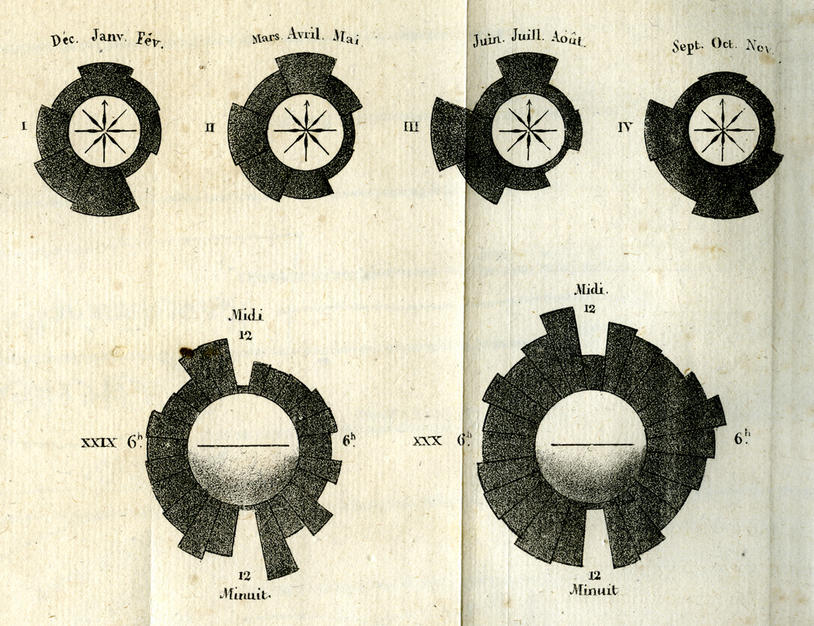 Polar-area charts
André Michel Guerry  (1829)
<http://datavis.ca/milestones/index.php?group=1800%2B/>
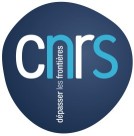 J.Y. Blaise,  I. Dudek 2021
viz tank     [a repository of data/info/knowledge visualisation solutions]
Un graphique qui pose des questions d’interprétation en l’absence d’indications fines sur les données (fiabilité, méthode de collecte, etc.)
nombre de naissance par heure,
 nombre de décès par heure
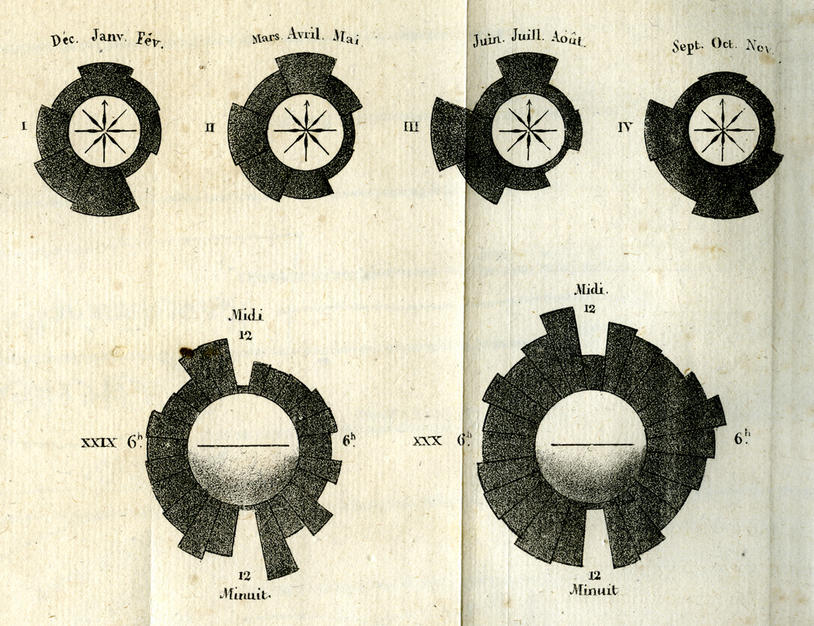 Polar-area charts
André Michel Guerry  (1829)
Principe repris par Florence Nightingale:
<https://fr.wikipedia.org/wiki/Florence_Nightingale#/media/File:Nightingale-mortality.jpg>
<http://datavis.ca/milestones/index.php?group=1800%2B/>
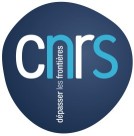 J.Y. Blaise,  I. Dudek 2021